emoneαプログラミング入門
2008.10.25
初音　玲
今日の前提
Windows Mobileアプリの話が中心
XML
Web
サービス
Windows
Mobile
アプリ
Twitter
BASIC認証
http
ＳＯＡＰ
http (XML)
Twitterのことは知らなくても大丈夫！
XML Webサービスは２つの表情をもつ
Twitter
Twitterクライアント
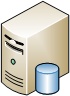 ＦＷ
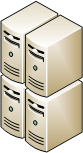 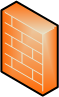 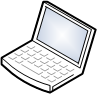 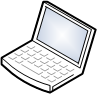 XML Webサービスクライアント
XML Webサービス
Windows Mobileアプリの作成
初めてのSmart Deviceアプリケーション
.NET Compact Framework
.NET Compact Framework
.NET Compact Framework
.NET Compact Framework CLR
.NET Compact Frameworkでサポートされいない機能
.NET Compact Framework専用の機能
3.0以降
3.5以降
WCF(Exchange)
Microsoft.WindowsCE.Forms
InputPanel
データを入力するためのソフト入力パネル (SIP: Soft Input Panel) を制御
サンプルアプリの作成
XML
Web
サービス
Windows
Mobile
アプリ
ＳＯＡＰ
ログイン画面
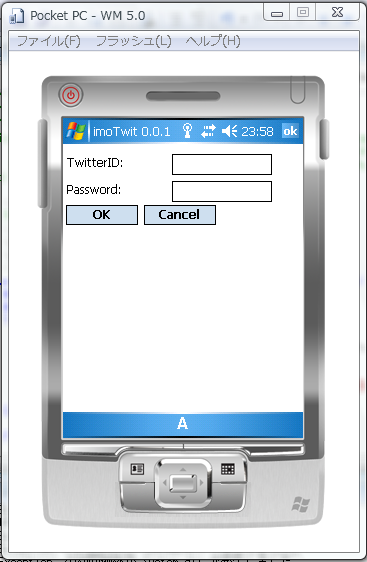 メイン画面
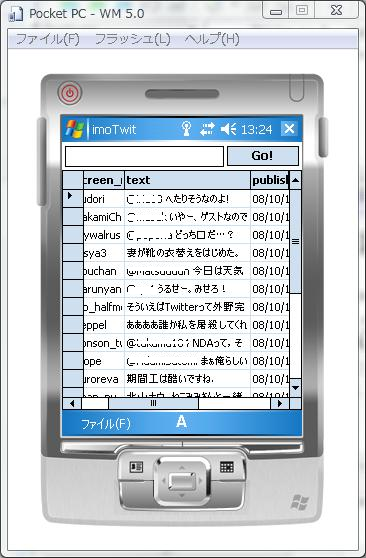 XML Webサービス
SetRecords
GetFriendTimelineRecords
エミュレータ設定のツボ
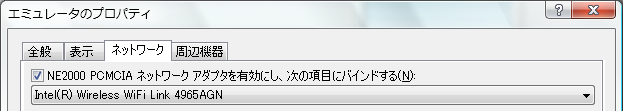 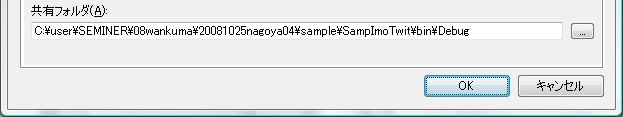 実機ＤＥＭＯ
emone α (S01SH2)
OS	：Windows Mobile 6 Classic CE OS 5.2.1433 
CPU	：ARM PXA270
電話機能がないとClassic
2003年以降のCE
作成したアセンブリを実機（emone α）に配置
.NET CFのADO.NET
WMのローカルDBアクセスのデモ（System.Data.SQLite）
SQLiteの.NET CF版
SQLiteそのもの(エンジン部分をC#で書換)
.NET CF版ADO.NET相当のクラス構成
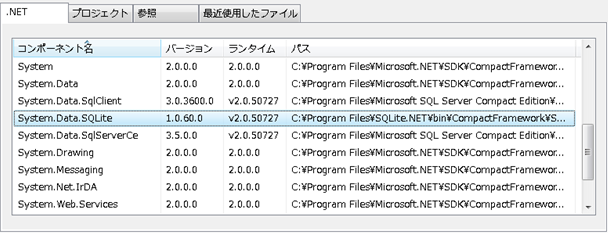 http://www.sqlite.org/
http://sqlite.phxsoftware.com/
.NET CFのADO.NETを使う
Using _cn As New SQLiteConnection
        Try
            _cn.ConnectionString = ConnectionString
            _cn.Open()
            Using _cmd As New SQLiteCommand("SELECT * FROM EMP", _cn)
                Using _da As New SQLiteDataAdapter(_cmd)
                    _da.Fill(Ds, "EMP")
                    Me.Result_Grid.DataSource = Ds.Tables("EMP")
                End Using
            End Using
        Catch ex As Exception
            MessageBox.Show(ex.Message, Me.Text)
        Finally
            Try
                _cn.Close()
            Catch ex As Exception
            End Try
            Cursor.Current = Cursors.Default
        End Try
End Using
配布
WMアプリの配布
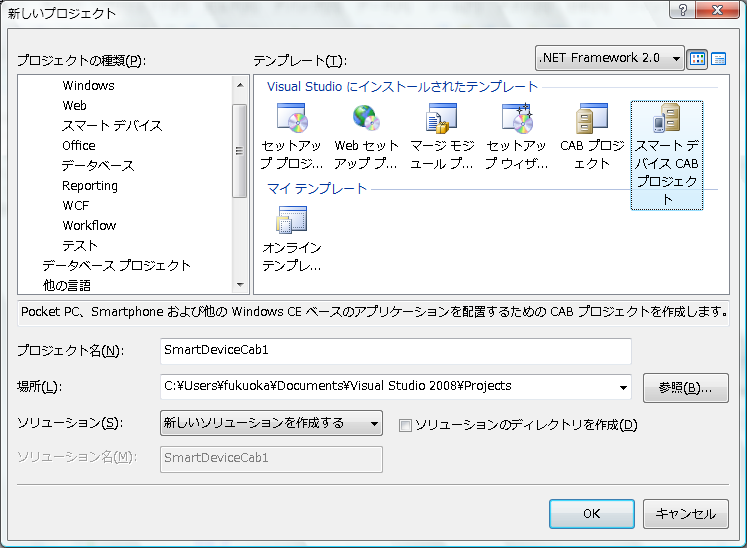 スマートデバイスCABプロジェクト作成
必要なファイルをプログラムフォルダに追加
CABファイルを作成
WM機にコピー
WM機でクリックしてインストール